User Guide to CADRE’s Cultural & Linguistic Competence Assessment for DR Systems 

Phase 4: 
Action Planning
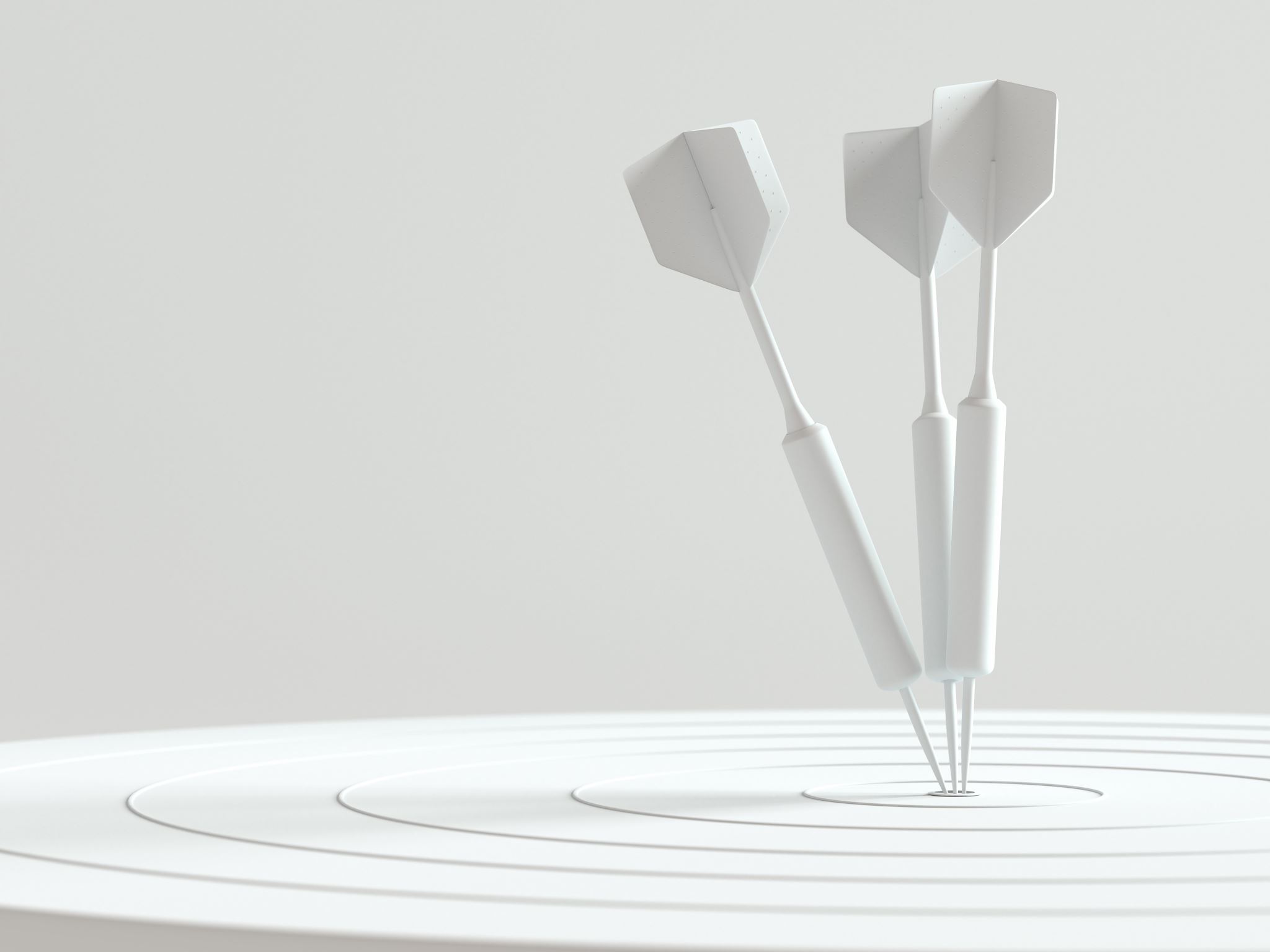 Purpose
“Our goals can only be reached through a vehicle of a plan, in which we must fervently believe, and upon which we must vigorously act. There is no other route to success.”  
		-Pablo Picasso
2
Learning Objectives
Following this webinar, you will gain an understanding about:
 
the importance of action planning
steps for consideration
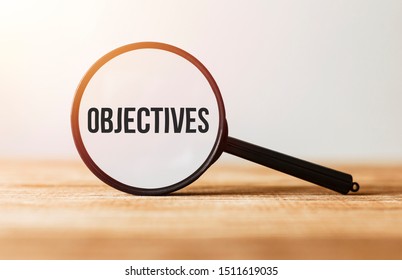 3
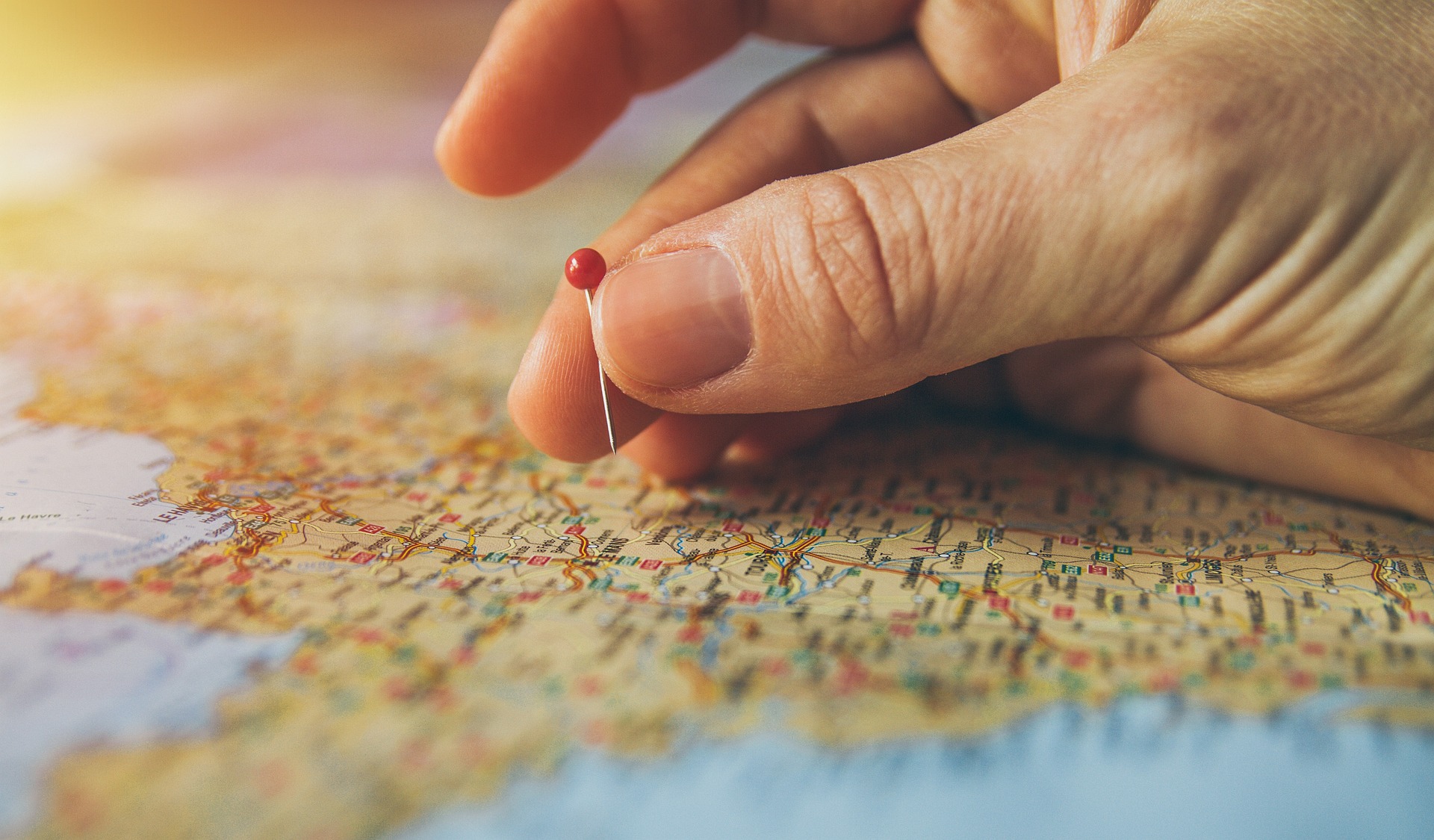 Action Planning
Action planning is about choosing which path will help you achieve your goals and then mapping out that path.
4
Benefits of Action Planning
Action Planning:
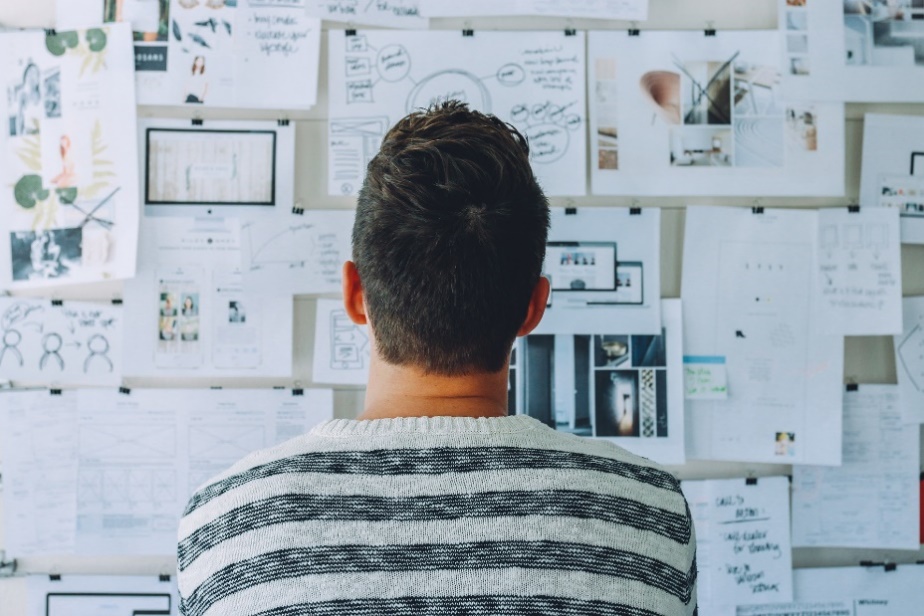 brings clarity to the work, and
results in a roadmap that will help the team…
focus their efforts
delineate responsibilities to create a shared workload 
outline timelines, and 
take action.
Action planning brings order to chaos!
5
Step 1
Select no more than 2-3 indicators from the assessment tool to focus on.
6
Step 2
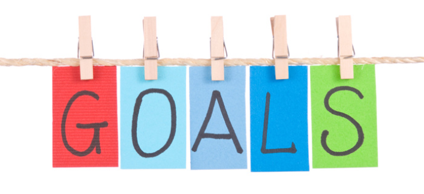 Determine one measurable and achievable goal per selected indicator.
7
Action Planning Considerations
What needs to happen in order to achieve your goal?
 
What activities would be implemented?
Is there a sequential order that needs to occur?
What resources, knowledge, and skills will be required to implement activities?
How will you know if you achieved your goal?
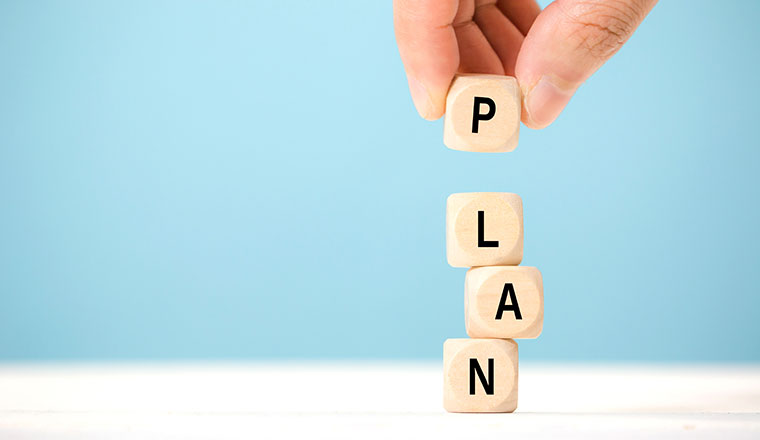 8
Action Planning Example
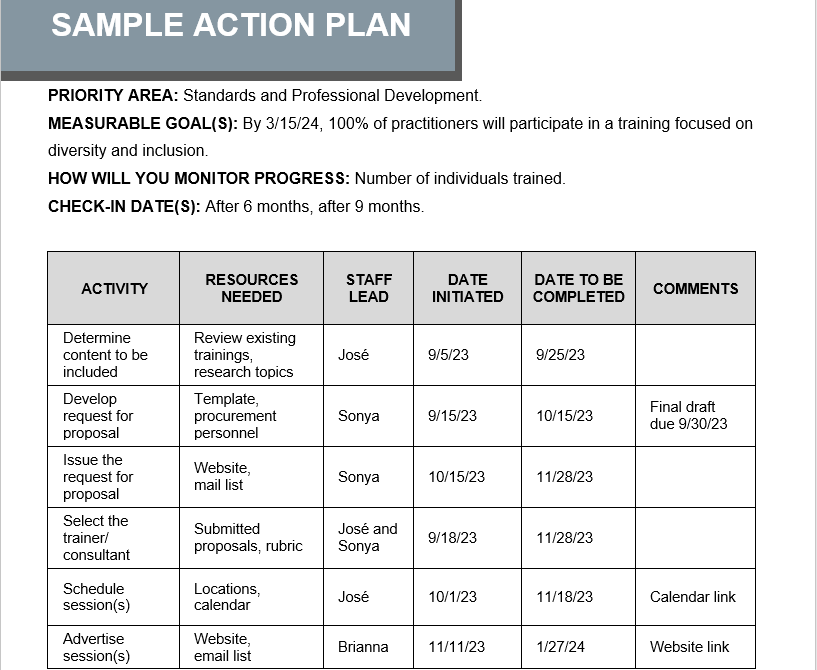 9
Step 3
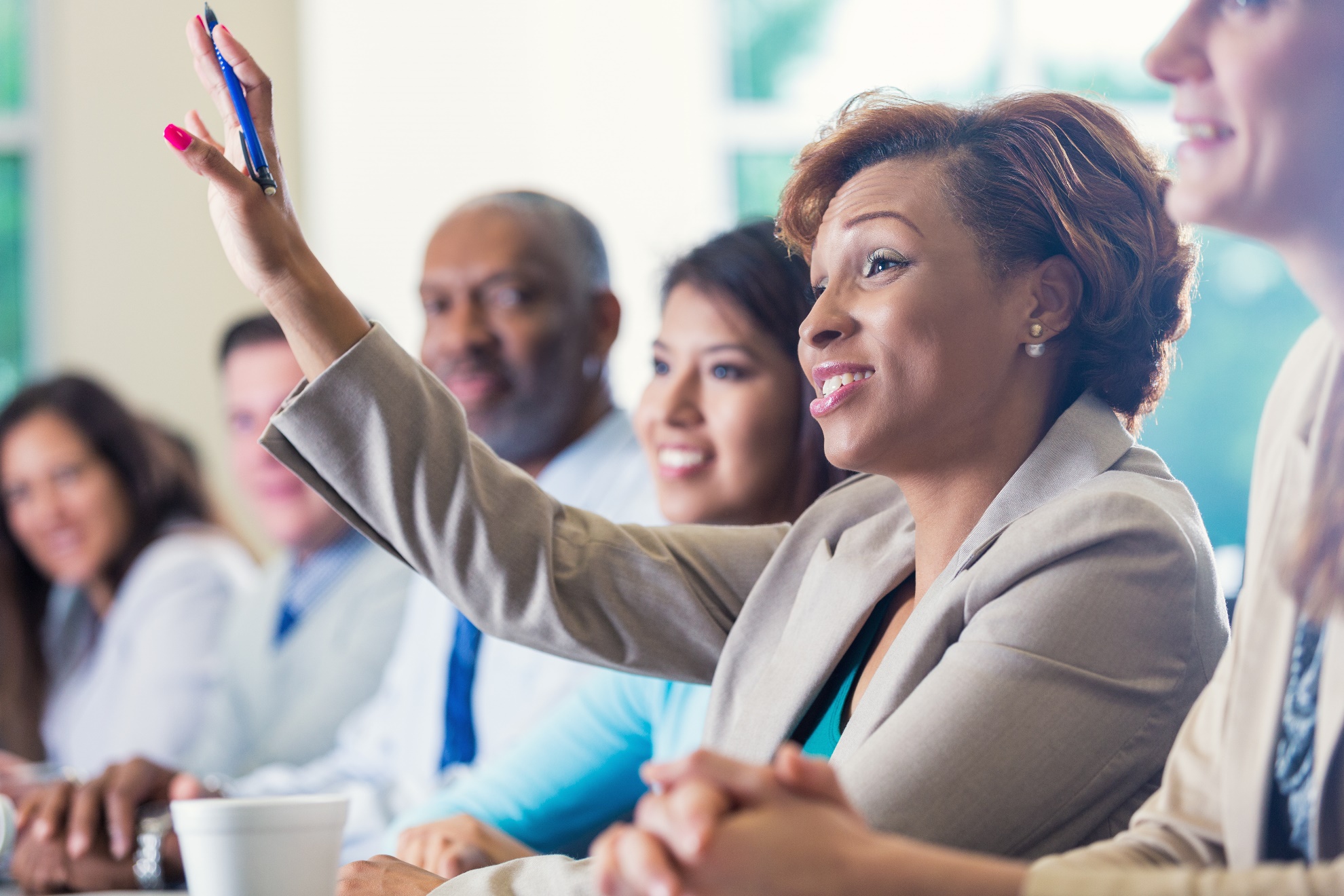 Assign a staff lead for each goal.
10
Step 4
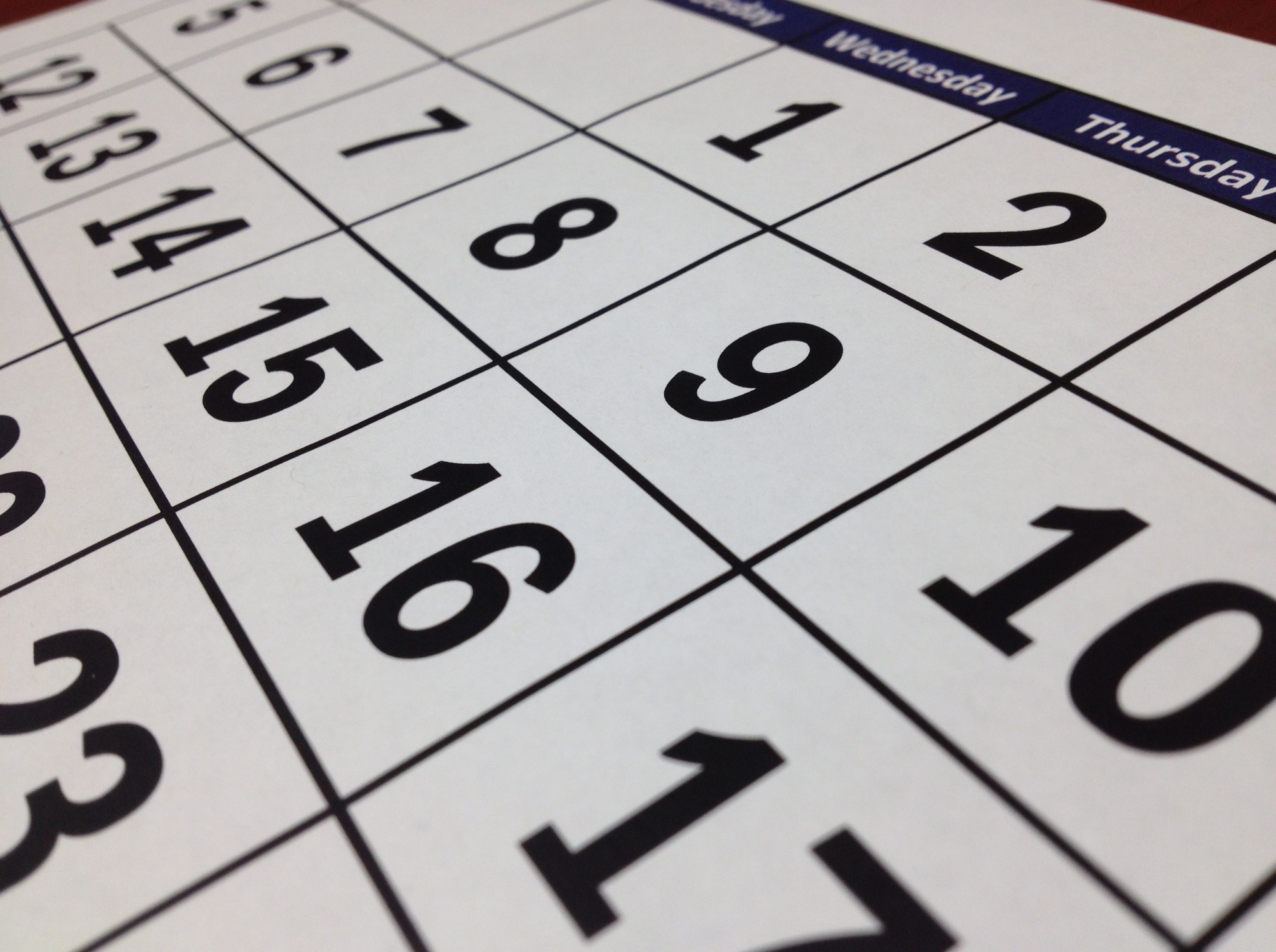 Identify a completion date.
11
Step 5
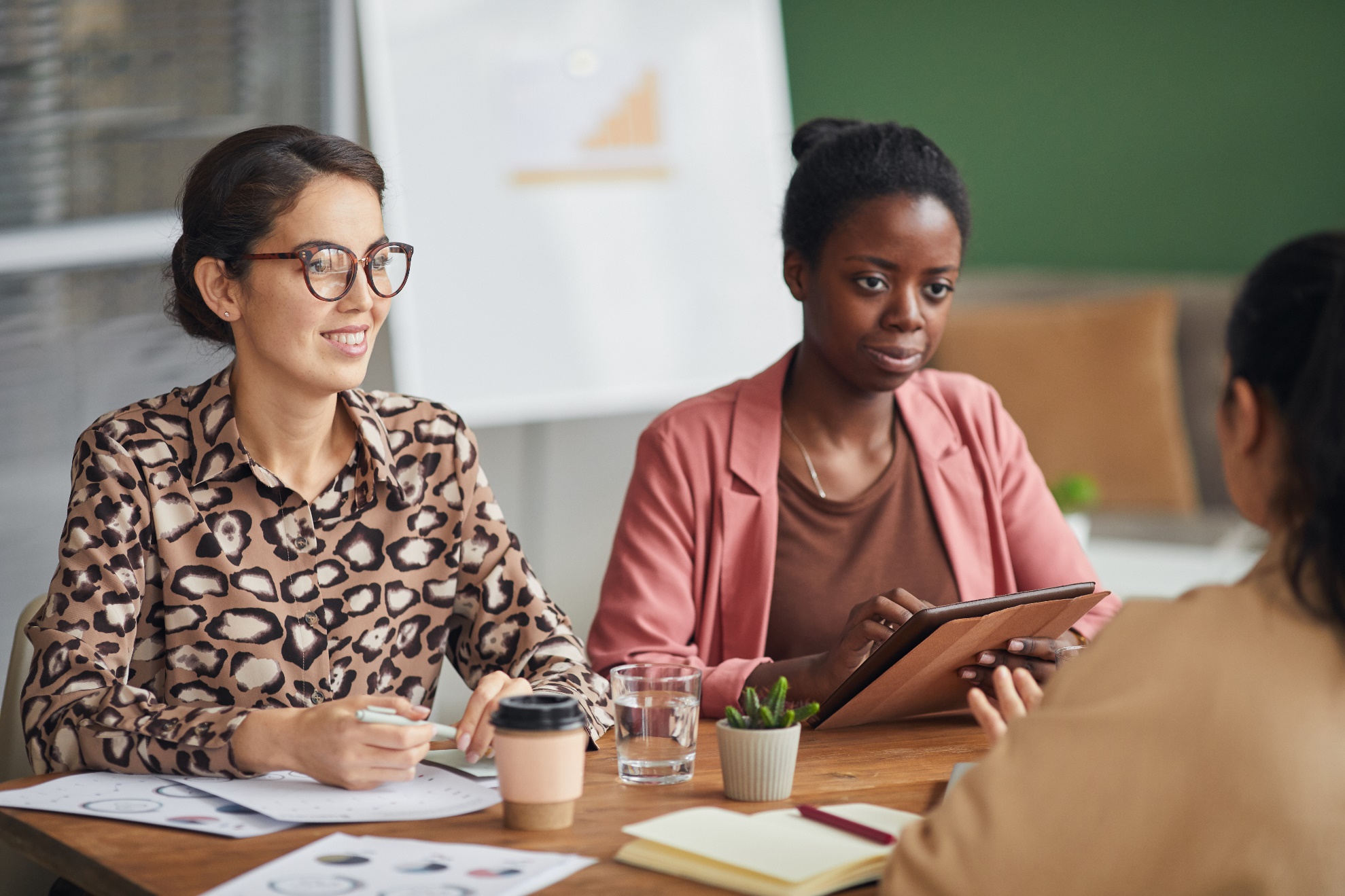 Check in along the way.
12
Check-Ins Allow the Team to:
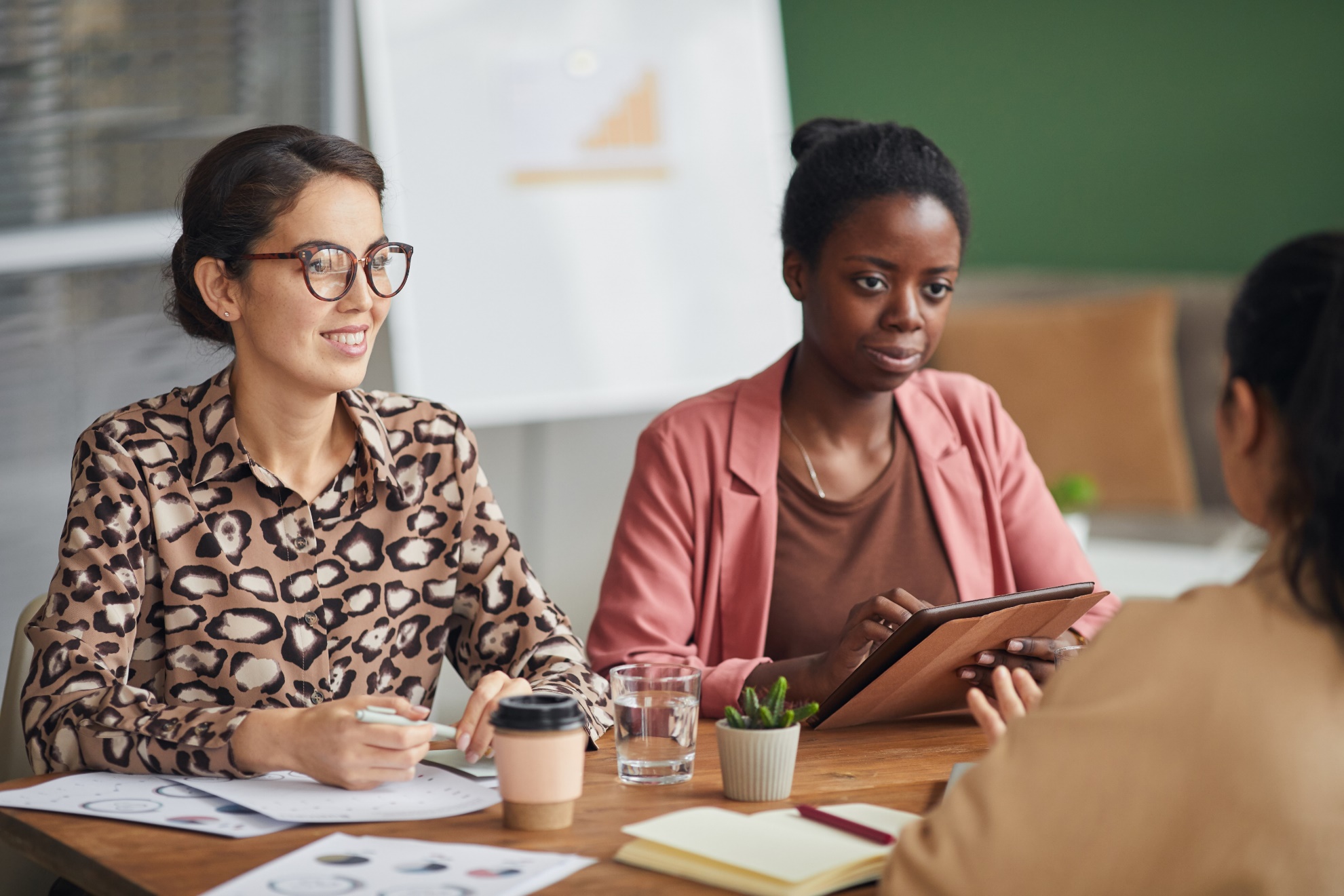 Celebrate accomplishments.
Reassess workloads.
Adjust action plans as needed.
Monitor progress.
13
Have questions or need assistance?
Contact us at:
cadre@directionservice.org
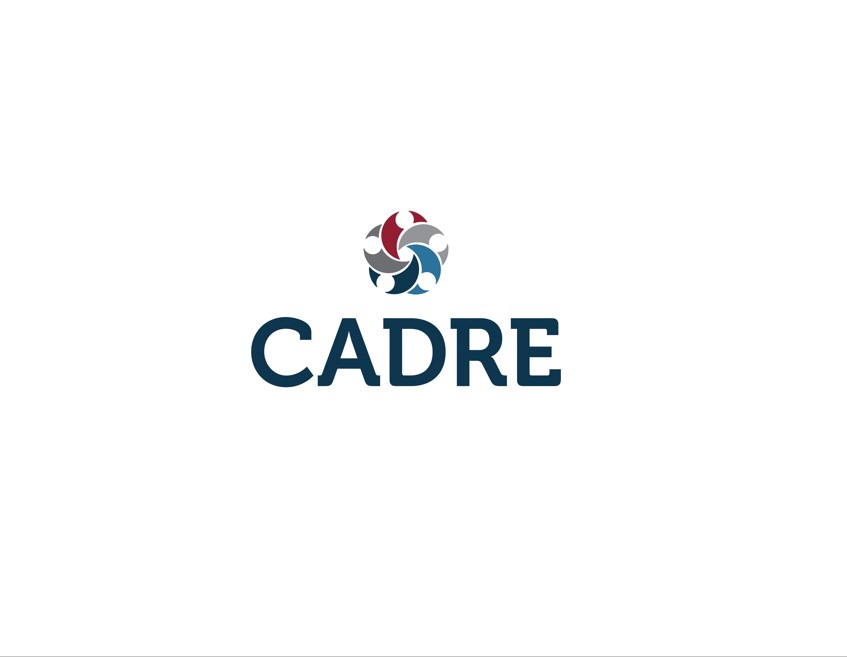 14